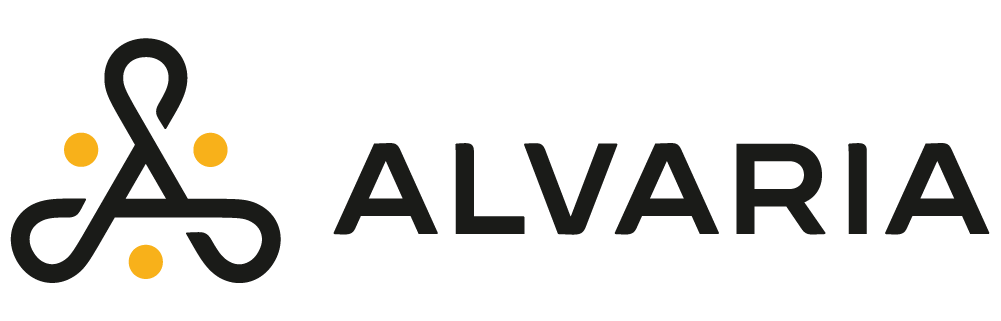 Spoznaj otvorené dáta
Workshop 2: Vizualizácia otvorených dát
Lukáš Jankovič, OZ Alvaria
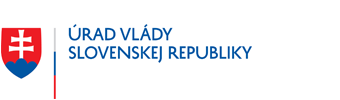 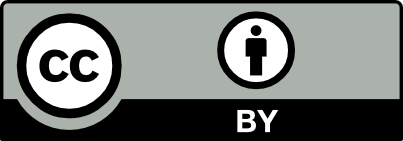 Zverejnené pod licenciou: Creative Commons Attribution ("uvedenie autora") 4.0 International.
Realizované s finančnou podporou predsedu vlády Slovenskej republiky
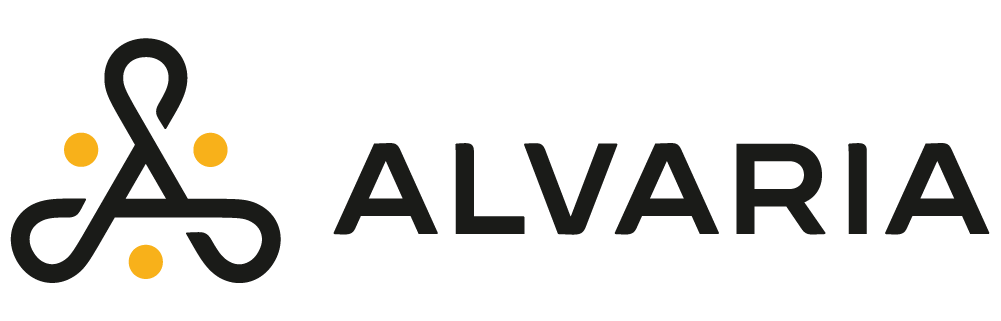 Obsah workshopu
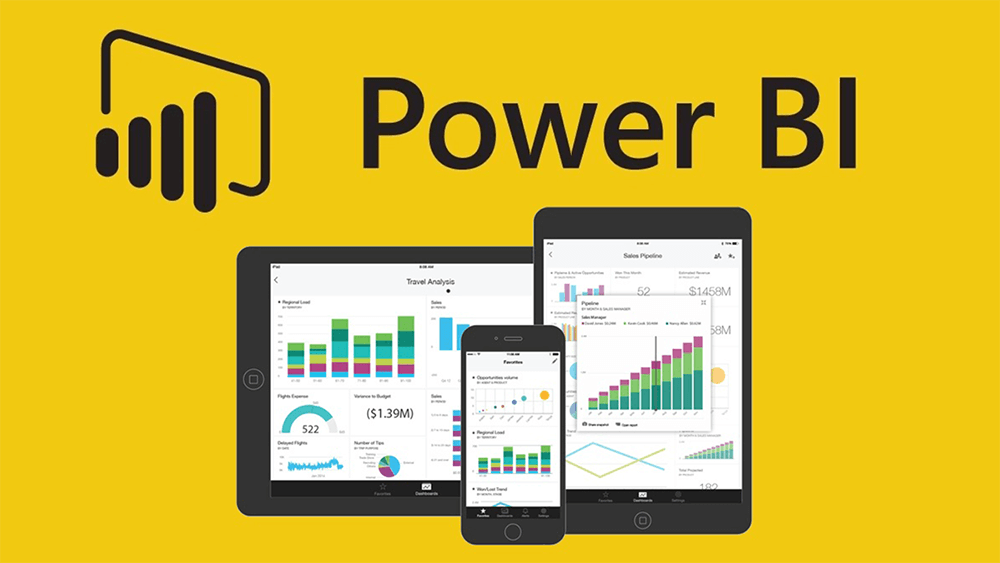 Vizualizácia dát
Nástroje na vizualizáciu dát
Načítanie datasetov
Práca so stĺpcami
Vytvorenie prvku – graf, mapa, tabuľka
Formátovanie
Filtre
Spájanie dát
Publikovanie
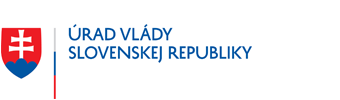 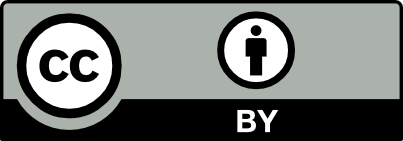 Zverejnené pod licenciou: Creative Commons Attribution ("uvedenie autora") 4.0 International.
Realizované s finančnou podporou predsedu vlády Slovenskej republiky
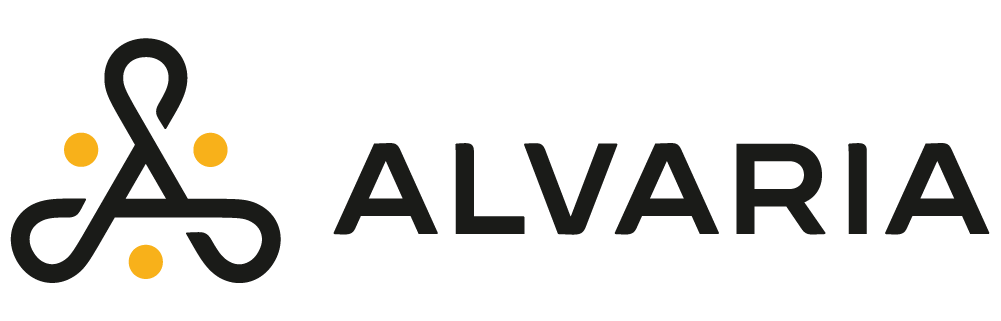 Vizualizácia dát
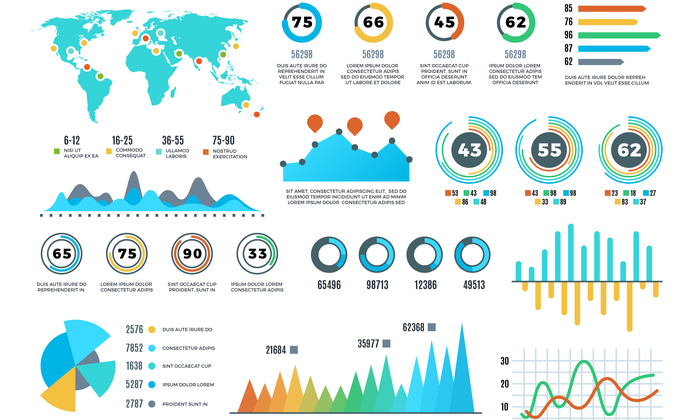 Vizualizácia dát pomáha:
zorientovať sa v údajoch rýchlejšie,
rýchlejšie vyvodzovať závery,
vidieť závery, ktoré boli predtým skryté,
pritiahnuť pozornosť, popularizovať tému,
ľahšej zapamätateľnosti,
základná informácia je pochopiteľná bez ohľadu na jazyk.
Zdroj: https://neilpatel.com/blog/data-visualization/
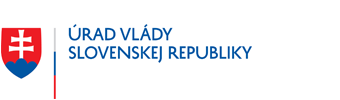 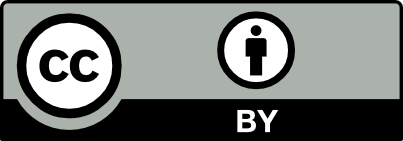 Zverejnené pod licenciou: Creative Commons Attribution ("uvedenie autora") 4.0 International.
Realizované s finančnou podporou predsedu vlády Slovenskej republiky
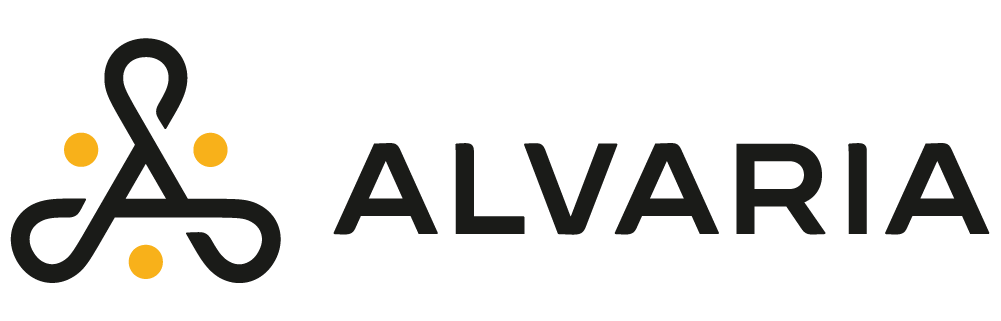 Aké problémy môžu pomôcť riešiť otvorené dáta?
Nedostatočná informovanosť
Dáta na jednom mieste
Aktuálne dáta
Spájanie dát a vytváranie pridanej hodnoty
Lepšie služby pre občanov
Lepšie politiky a služby
Transparentnosť
Efektívnosť
Ekonomické prínosy
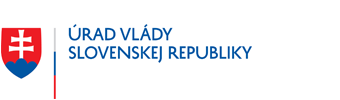 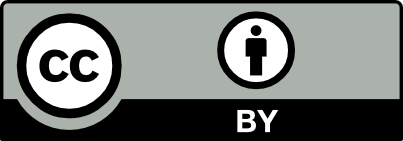 Zverejnené pod licenciou: Creative Commons Attribution ("uvedenie autora") 4.0 International.
Realizované s finančnou podporou predsedu vlády Slovenskej republiky
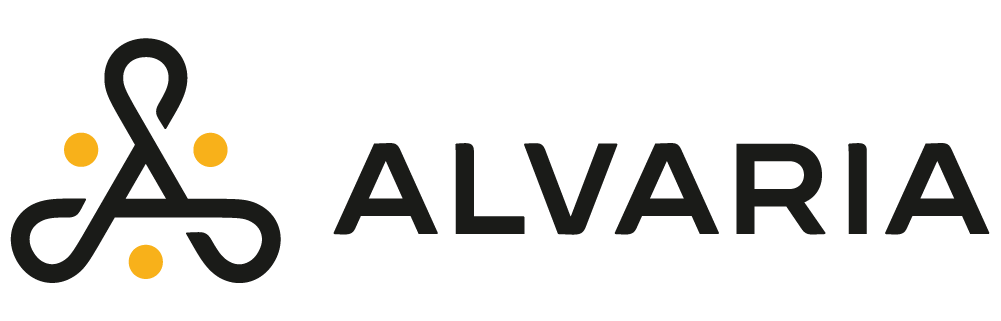 Nástroje na vizualizáciu dát
Online
Datawrapper (zadarmo)
Flourish (zadarmo)
Google Drive (zadarmo)
Looker Studio (zadarmo)
Aplikácie
MS Excel (Windows, Mac)
MS Power BI (Windows) (zadarmo)
Tableau (Windows, Mac) (zadarmo)
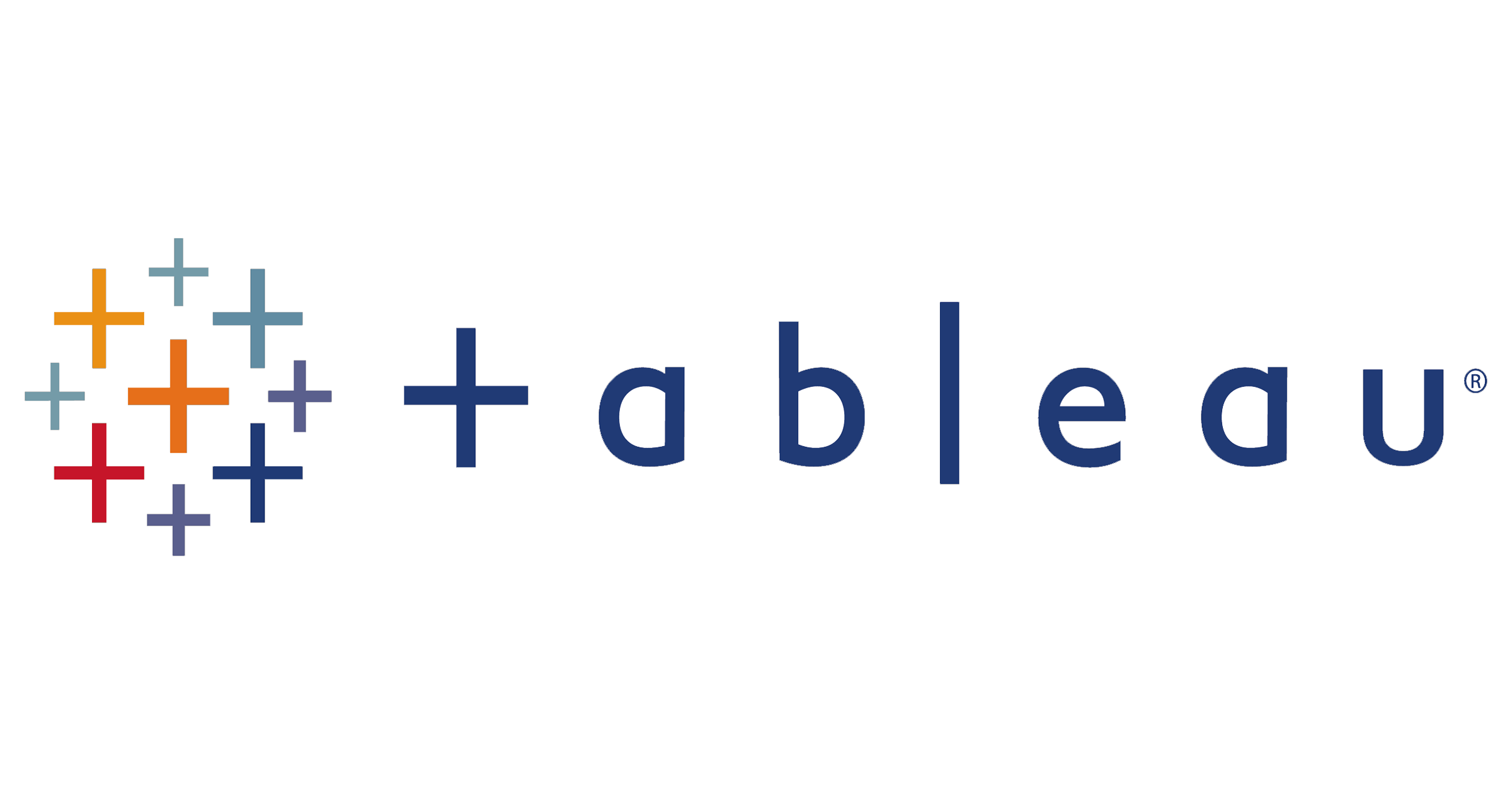 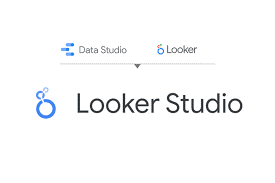 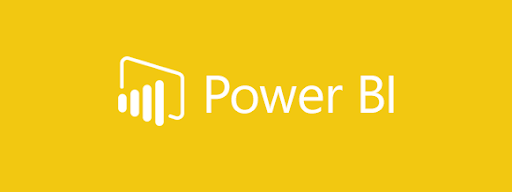 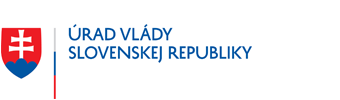 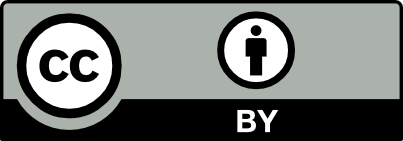 Zverejnené pod licenciou: Creative Commons Attribution ("uvedenie autora") 4.0 International.
Realizované s finančnou podporou predsedu vlády Slovenskej republiky
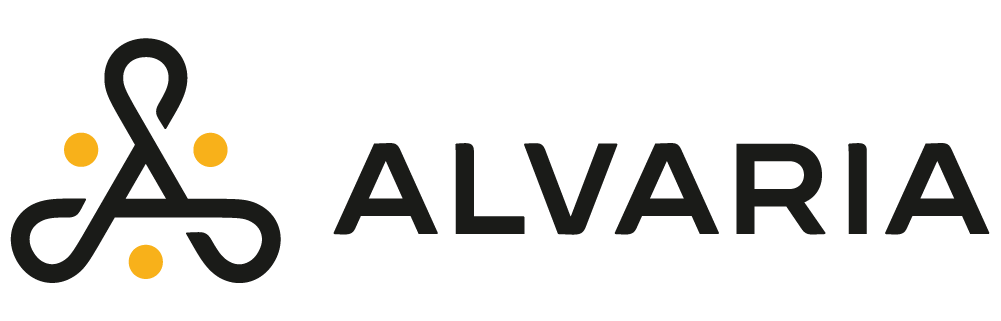 Vizualizácia dát v PowerBI
Bezplatné stiahnutie - https://powerbi.microsoft.com/cs-cz/getting-started-with-power-bi/ 
Windows 10, Windows 8, Windows 8.1
Jazyk- viaceré jazyky aj slovenčina
Vytvorenie účtu
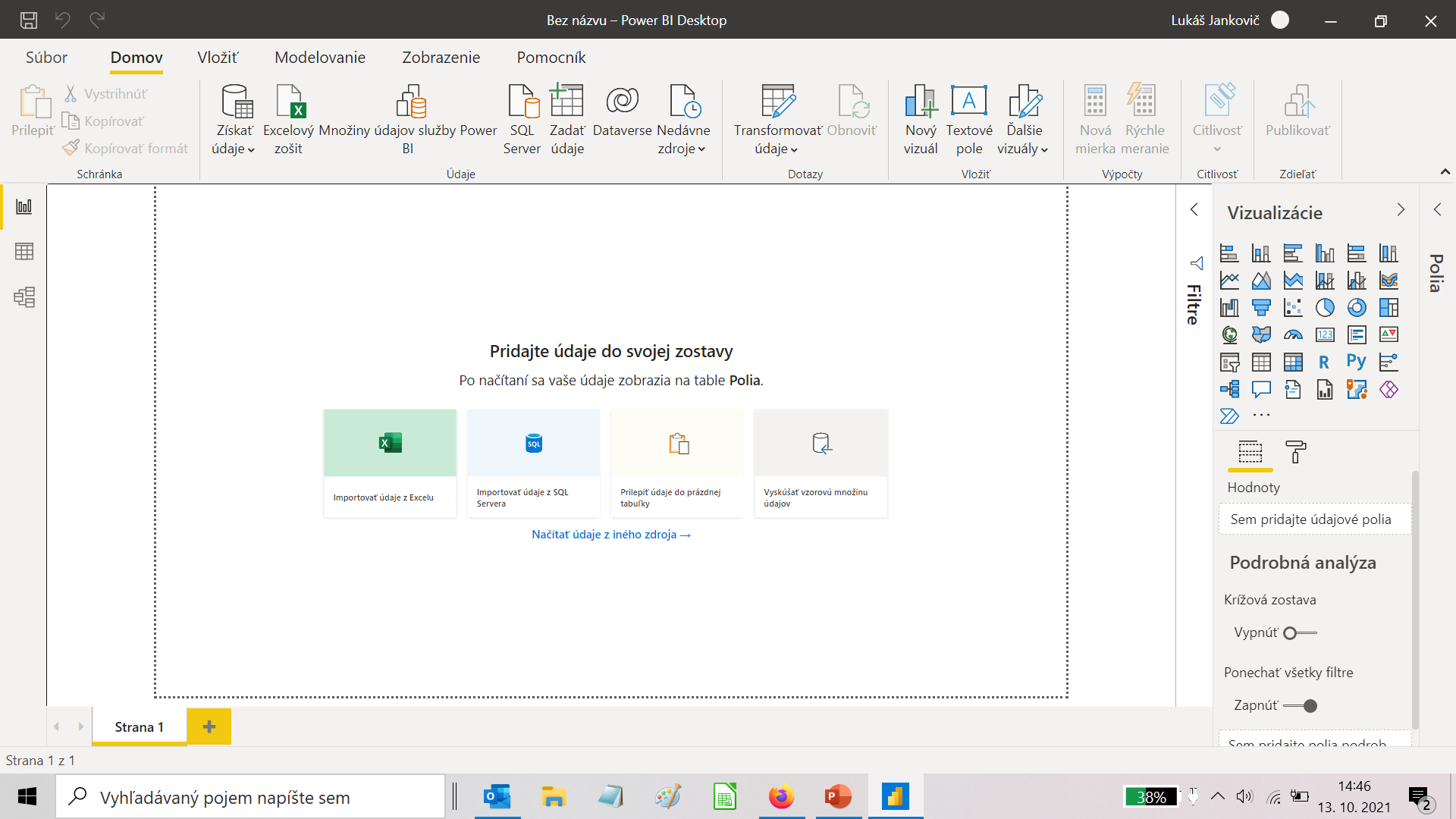 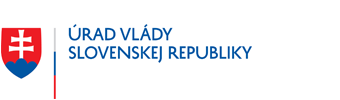 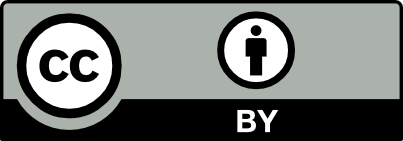 Zverejnené pod licenciou: Creative Commons Attribution ("uvedenie autora") 4.0 International.
Realizované s finančnou podporou predsedu vlády Slovenskej republiky
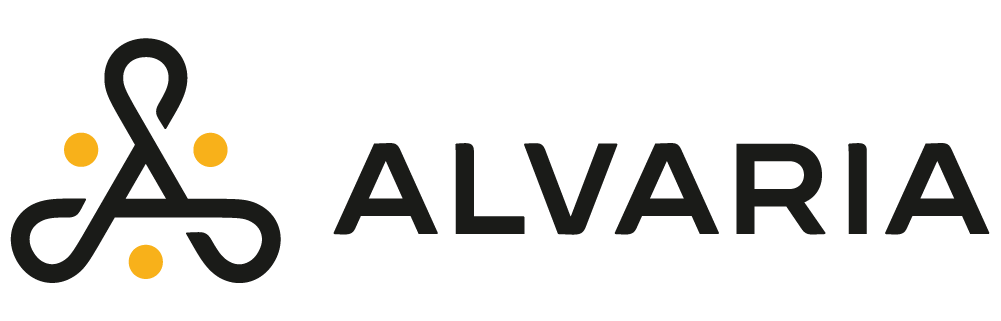 Načítanie datasetov
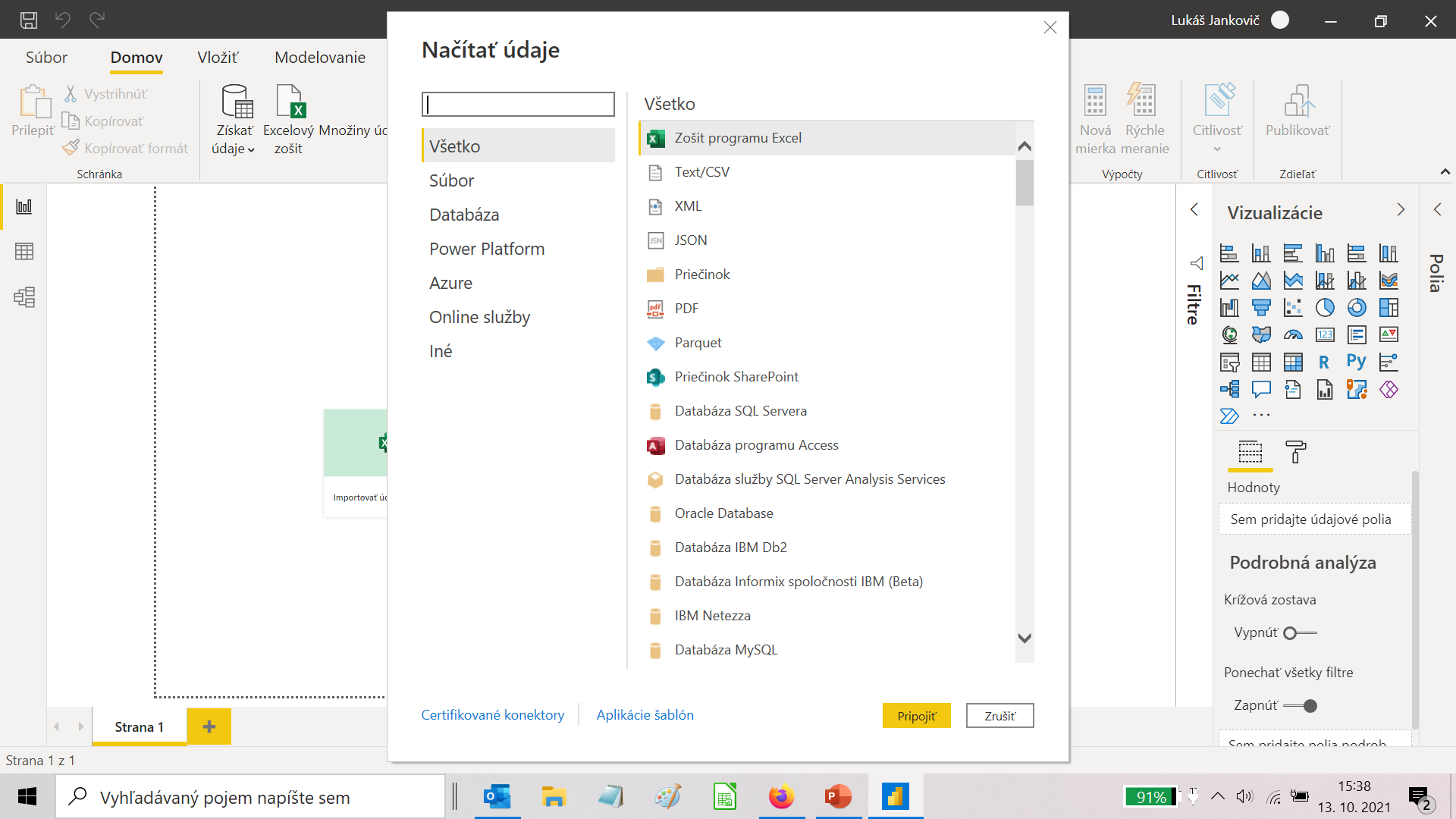 Podporované formáty (okrem iného)
CSV 
XLS/XLSX
XML, JSON
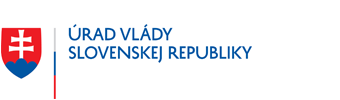 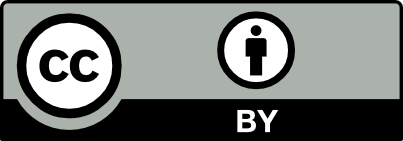 Zverejnené pod licenciou: Creative Commons Attribution ("uvedenie autora") 4.0 International.
Realizované s finančnou podporou predsedu vlády Slovenskej republiky
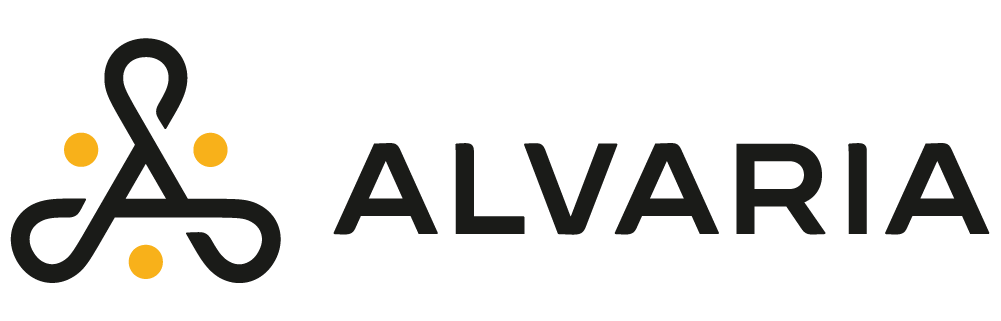 Práca so stĺpcami
Premenovanie stĺpca, Vymazanie stĺpca
Nastavenie typu (Číslo, Text, Mena,...)
Nastavenie formátu (počet desatinných miest, medzery medzi tisíckami)
Vlastné stĺpce
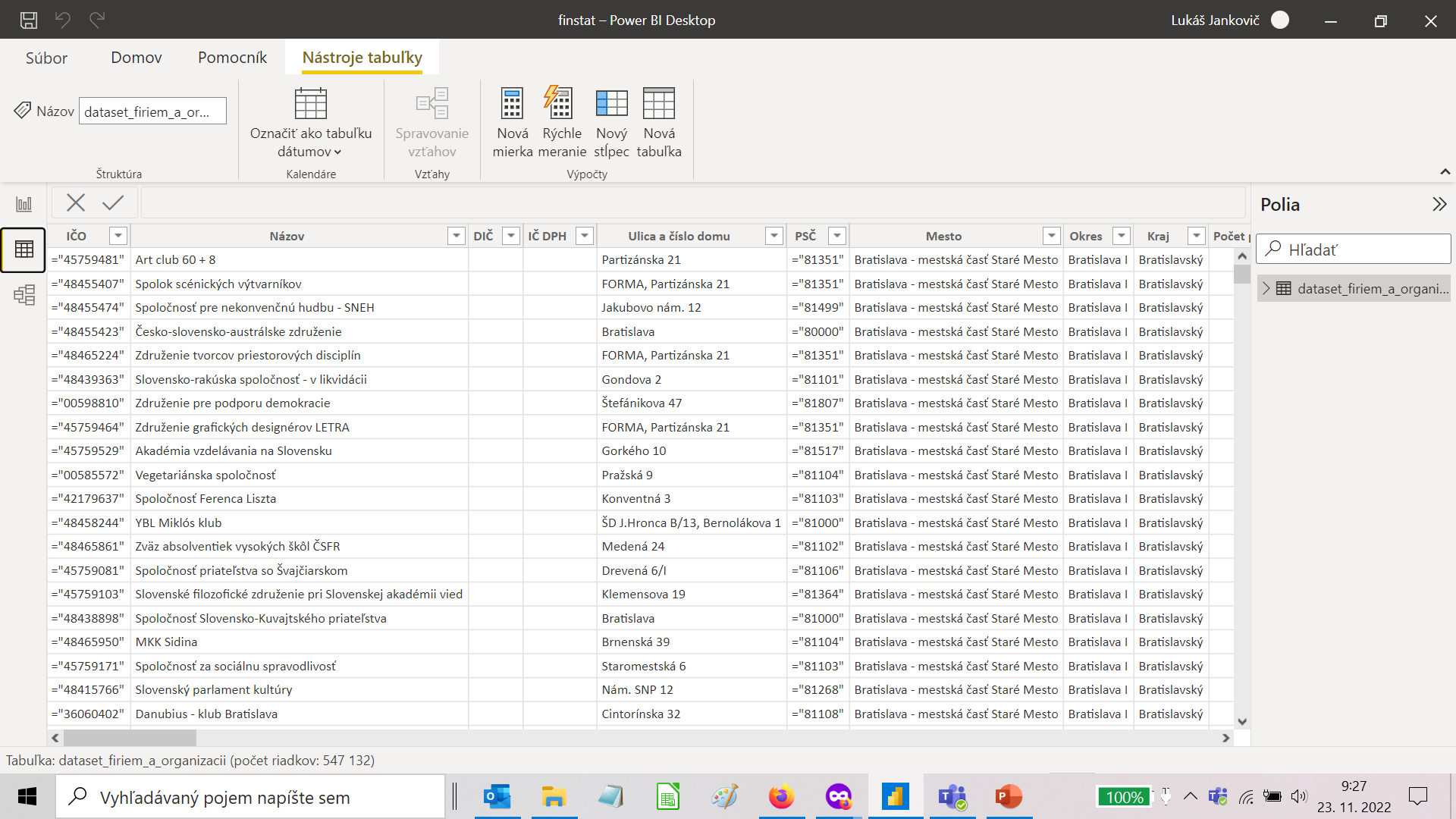 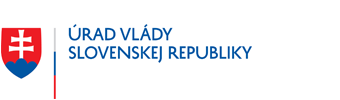 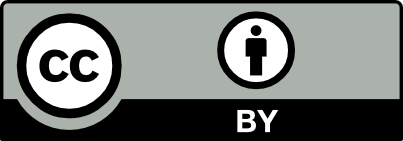 Zverejnené pod licenciou: Creative Commons Attribution ("uvedenie autora") 4.0 International.
Realizované s finančnou podporou predsedu vlády Slovenskej republiky
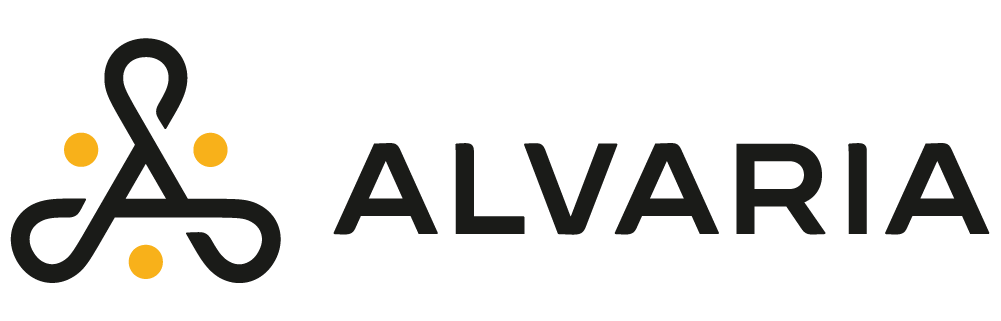 Vlastné stĺpce
Možnosť používať zátvorky a matematické operátory (+ - / *), vzorce (jazyk DAX), filtre, agregácie
Ak začneme písať názov stĺpca, objavia sa zodpovedajúce možnosti
CONCATENATE – spája 2 reťazce napr. CONCATENATE(tabulka[stlpec],“,  Slovensko“)
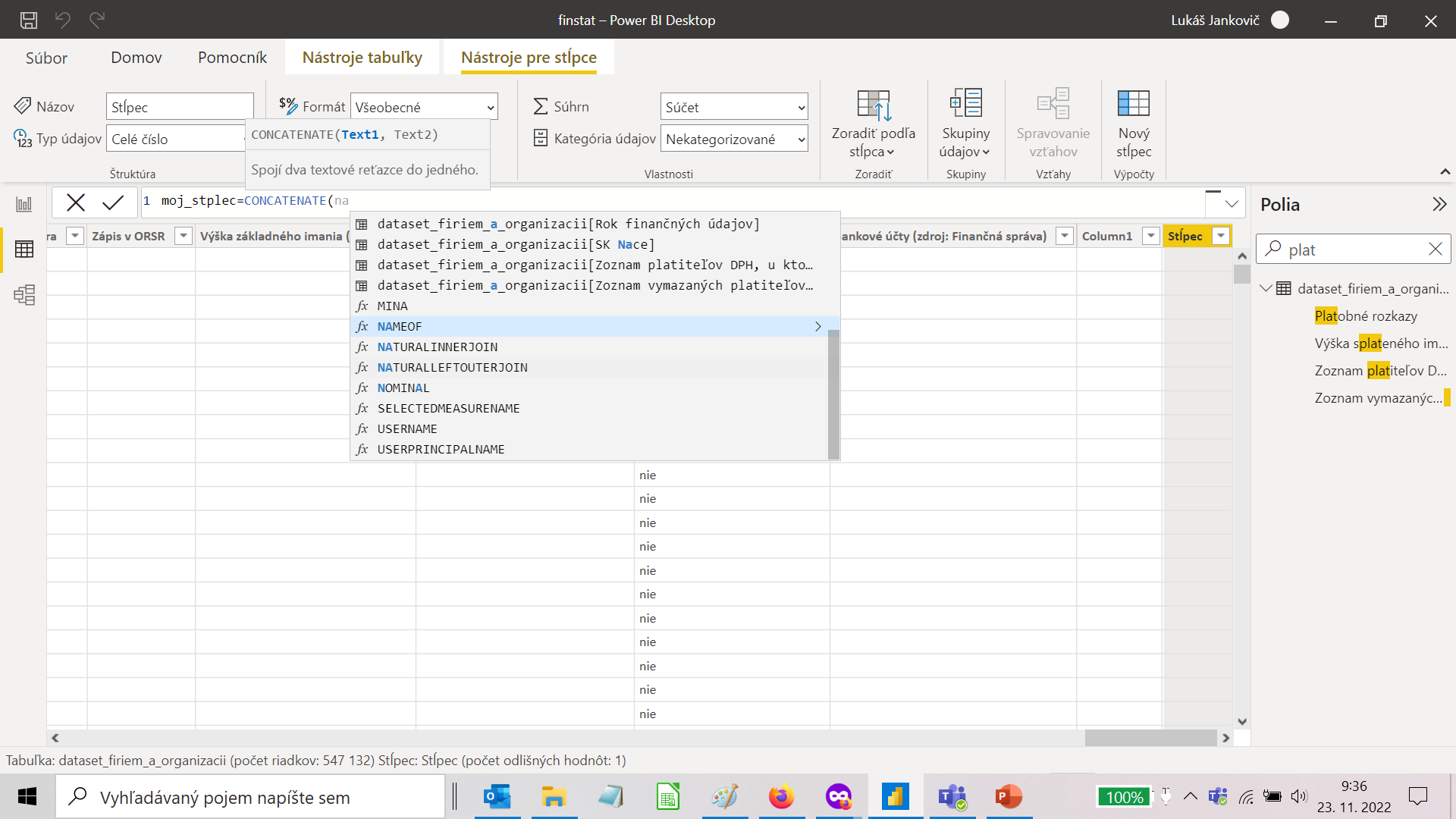 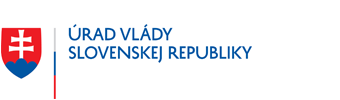 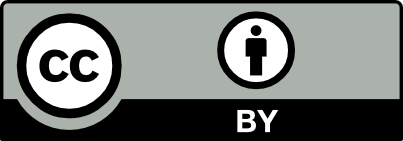 Zverejnené pod licenciou: Creative Commons Attribution ("uvedenie autora") 4.0 International.
Realizované s finančnou podporou predsedu vlády Slovenskej republiky
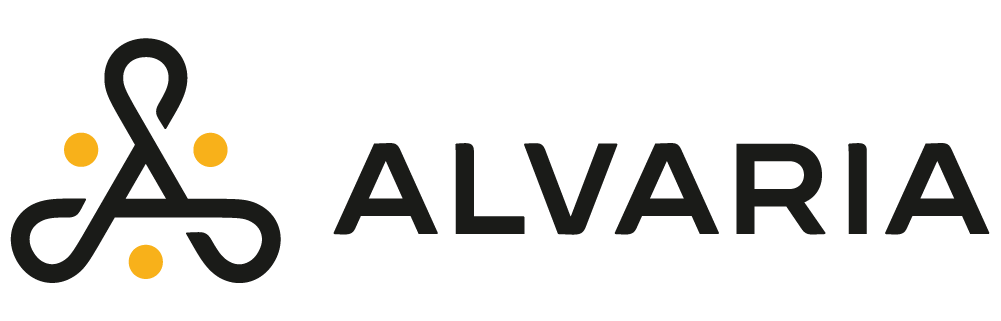 Vytvorenie grafu
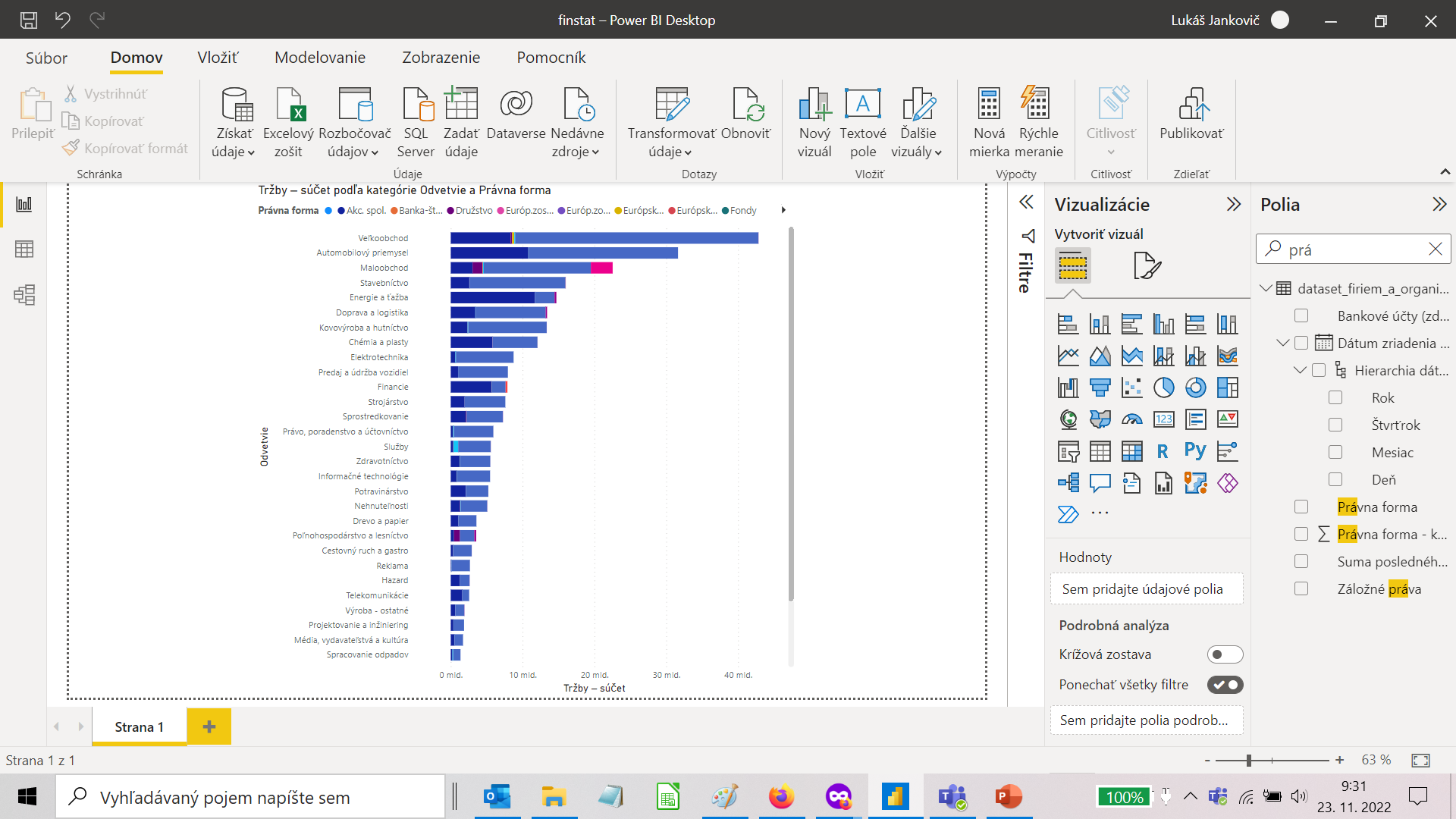 Os – kategórie údajov
Legenda – farba údajov
Hodnoty - čísla
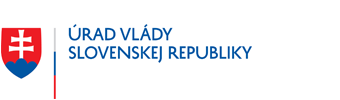 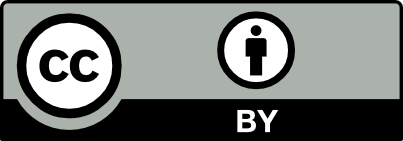 Zverejnené pod licenciou: Creative Commons Attribution ("uvedenie autora") 4.0 International.
Realizované s finančnou podporou predsedu vlády Slovenskej republiky
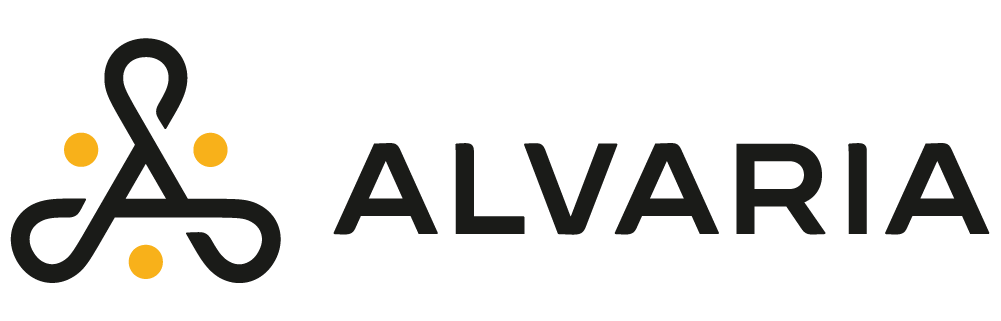 Vytvorenie mapy
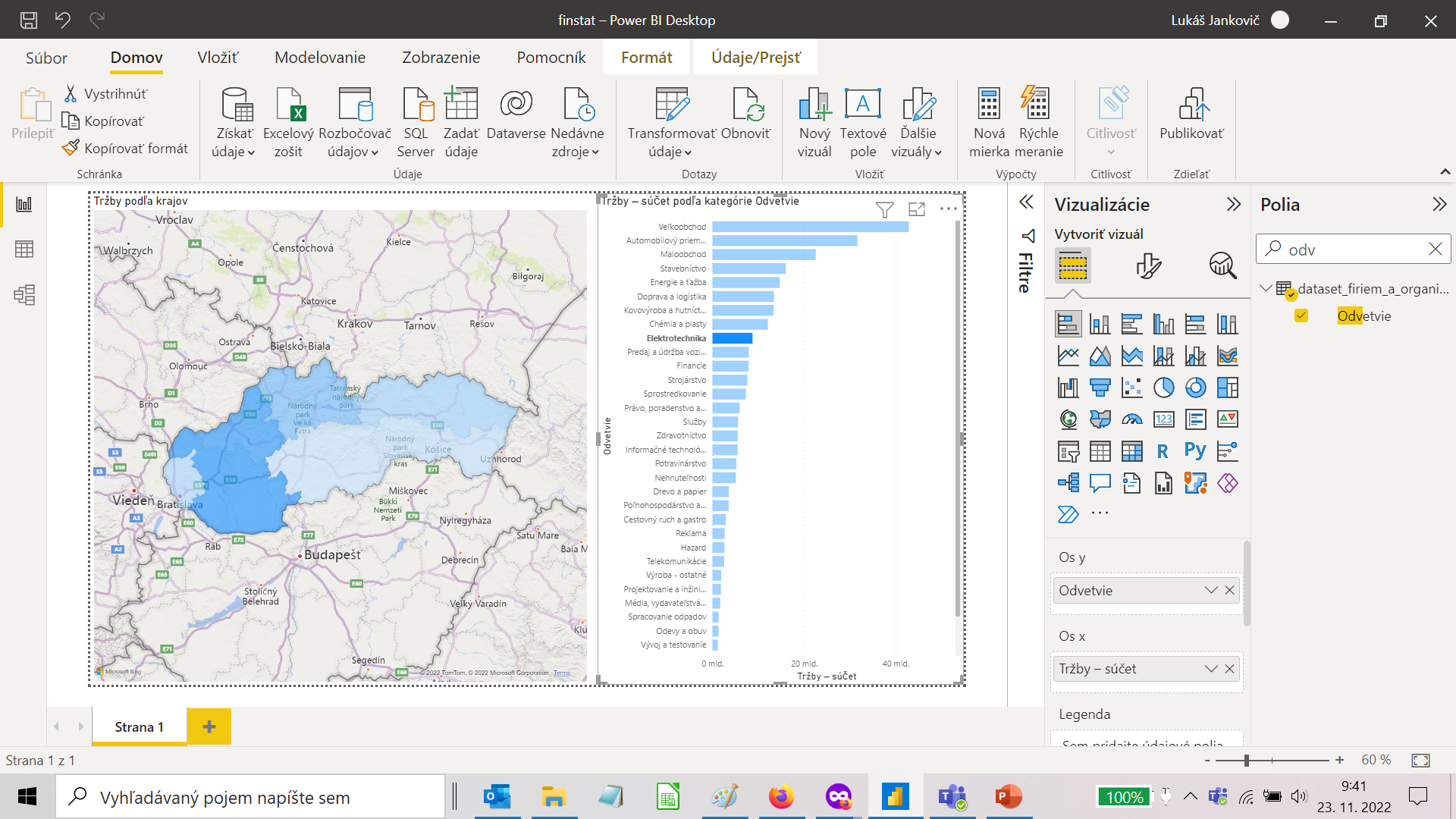 Bodová
Plošná

Miesto – mesto, obec, kraj, adresa
(pri plošnej obec, kraj, okres, krajina)
Legenda – farba údajov
Zemepisná dĺžka - GPS
Zemepisná šírka - GPS
Veľkosť – veľkosť bodu na mape
(číslo)
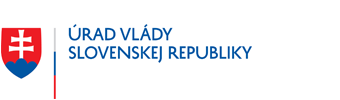 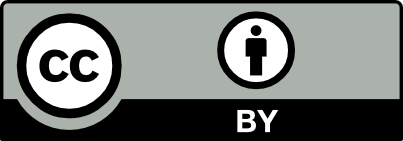 Zverejnené pod licenciou: Creative Commons Attribution ("uvedenie autora") 4.0 International.
Realizované s finančnou podporou predsedu vlády Slovenskej republiky
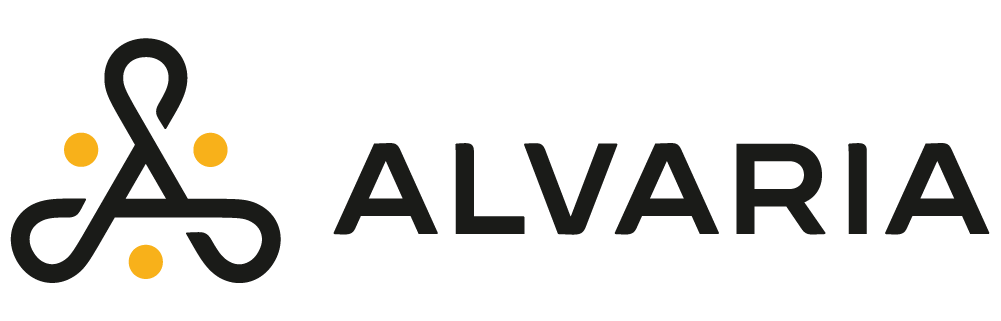 Formátovanie
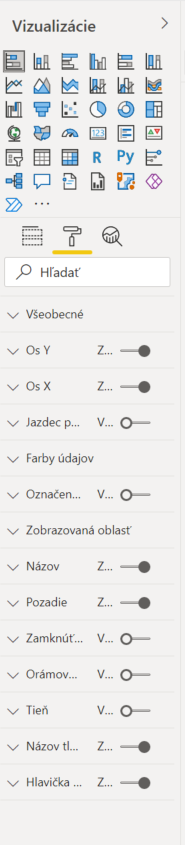 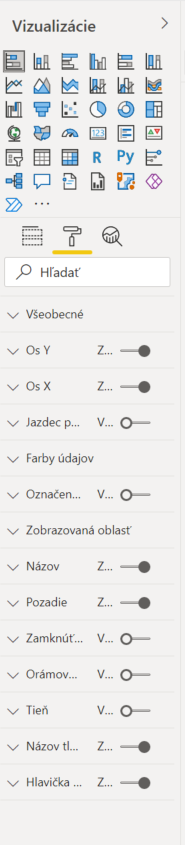 Názov 
Farby – Farby údajov
Osi – mierky, názvy
Označenie údajov 
Pozadie – možnosť nastaviť farbu/obrázok 
a priesvitnosť, tieň, ohraničenie
Zoradenie – tri bodky vpravo hore nad grafom
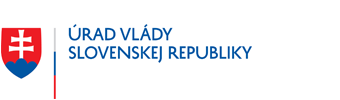 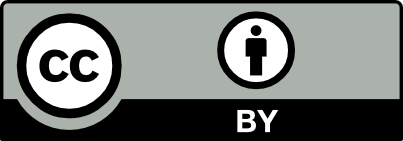 Zverejnené pod licenciou: Creative Commons Attribution ("uvedenie autora") 4.0 International.
Realizované s finančnou podporou predsedu vlády Slovenskej republiky
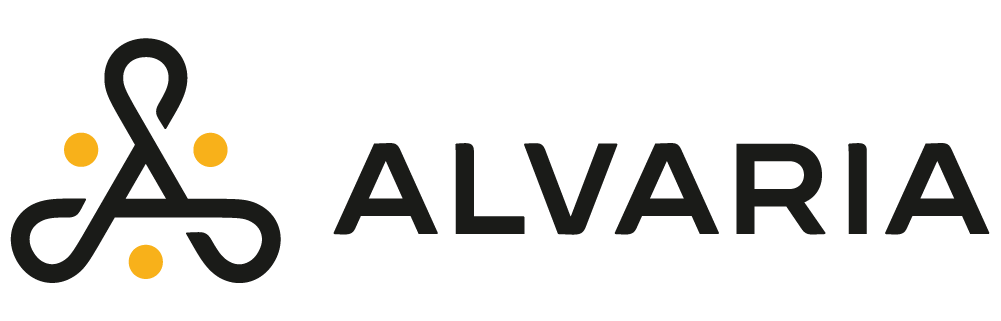 Filtre
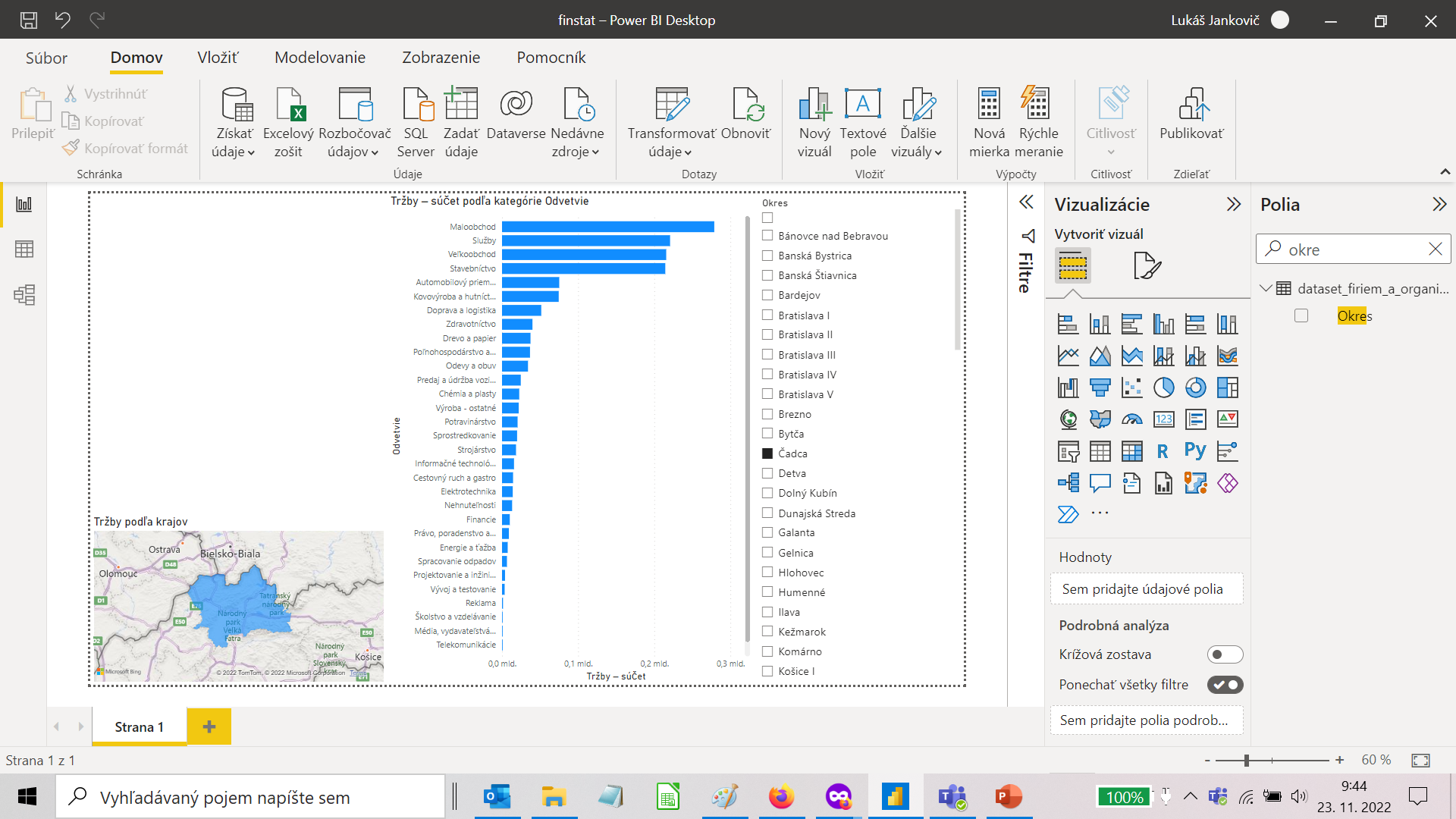 Používateľský filter

Ak chceme aby
používateľ mohol 
filtre meniť
Môžeme kombinovať
ľubovoľný počet filtrov
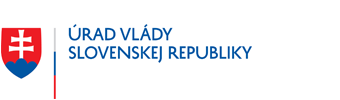 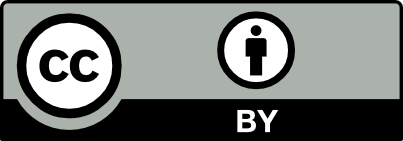 Zverejnené pod licenciou: Creative Commons Attribution ("uvedenie autora") 4.0 International.
Realizované s finančnou podporou predsedu vlády Slovenskej republiky
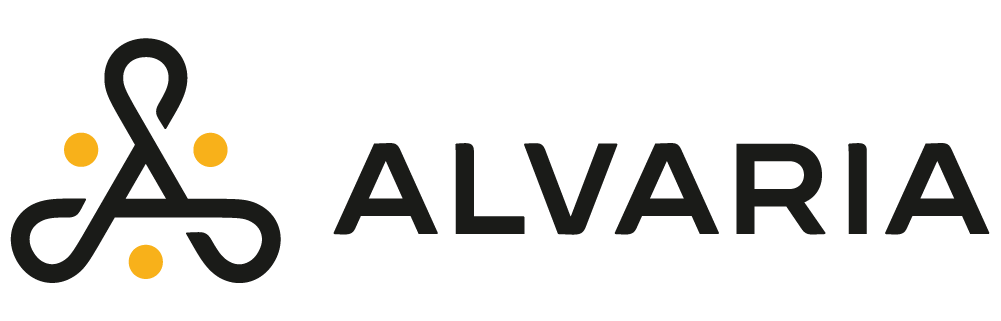 Publikovanie
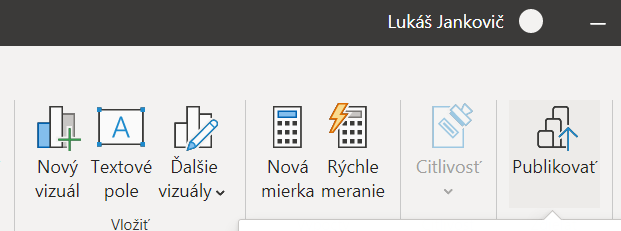 Publikovať – uloženie na web, 
ďalej sa treba prihlásiť do účtu


Vložiť zostavu >
Webová lokalita alebo portál 
– viditeľné len pre prihlásených
Publikovať na webe (verejné)
– zverejnenie pre všetkých
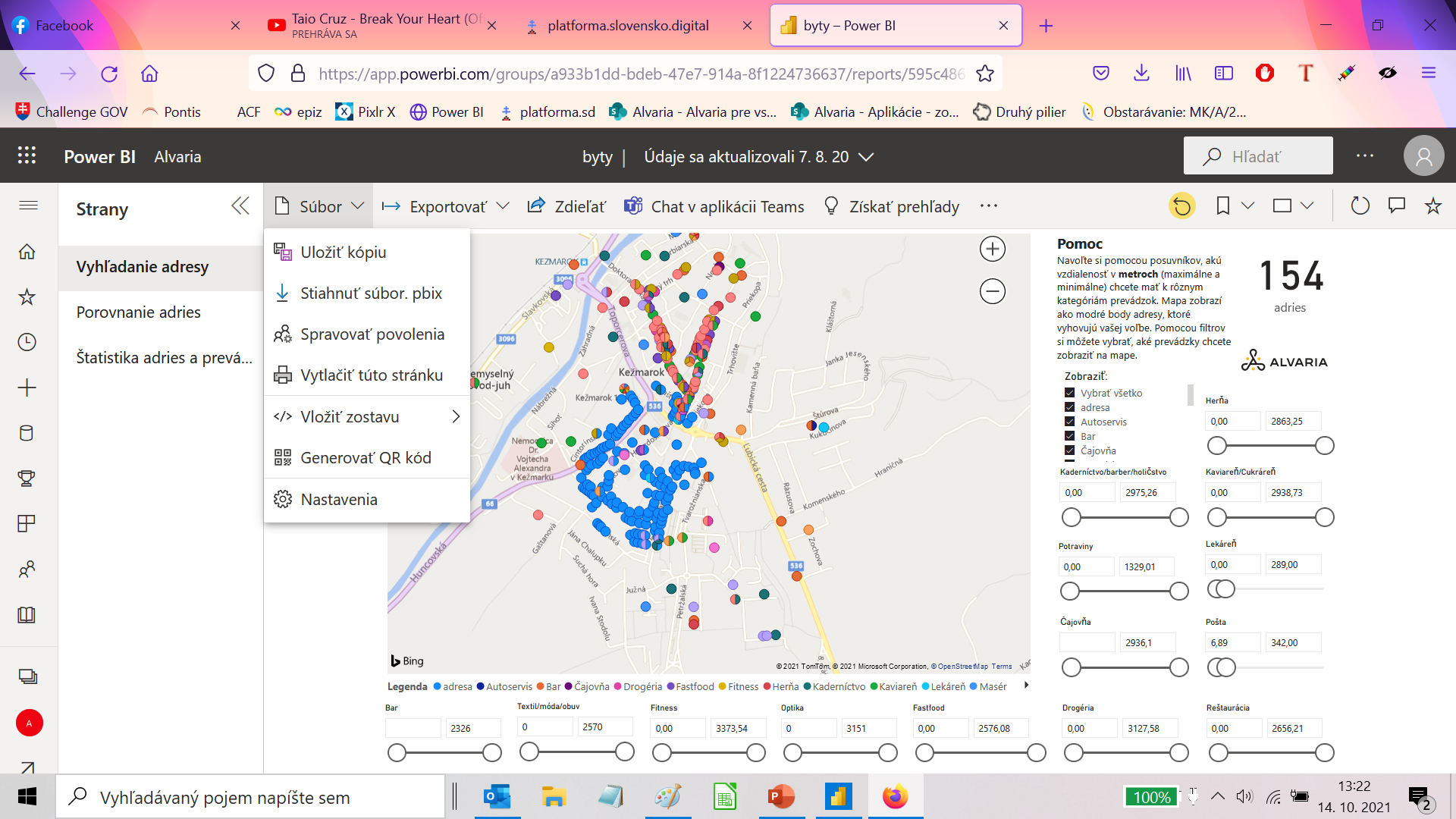 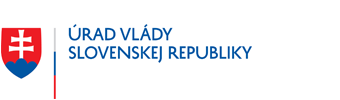 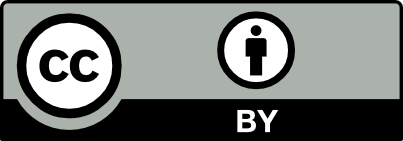 Zverejnené pod licenciou: Creative Commons Attribution ("uvedenie autora") 4.0 International.
Realizované s finančnou podporou predsedu vlády Slovenskej republiky
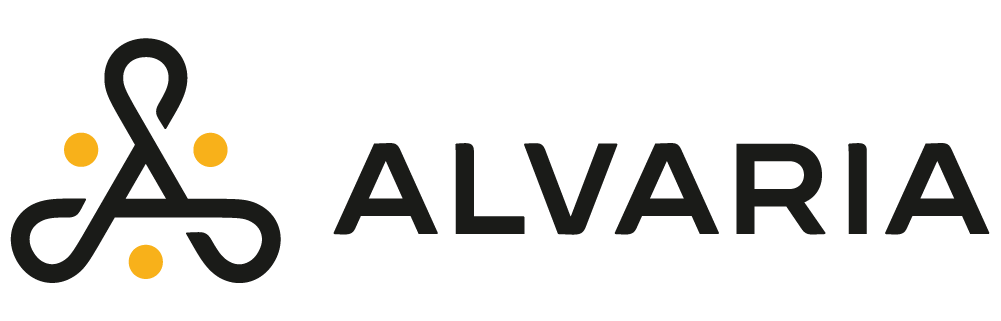 Prepájanie údajov
Prepájanie 2 alebo viacerých datasetov
Datasety môžeme pripájať alebo zlučovať (spoločné pole)
napr. k zoznamu ulíc môžeme pridať počet domov na ulici, počet obchodov, počet ihrísk, atď.
Prepájaním údajov sa vytvára pridaná hodnota, vytvára sa nová informácia, ktorá môže byť pre používateľov hodnotná
+
=
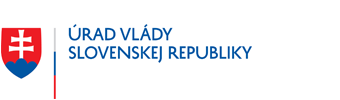 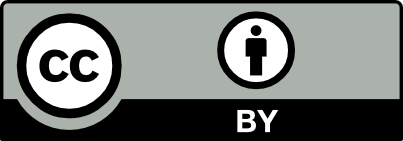 Zverejnené pod licenciou: Creative Commons Attribution ("uvedenie autora") 4.0 International.
Realizované s finančnou podporou predsedu vlády Slovenskej republiky
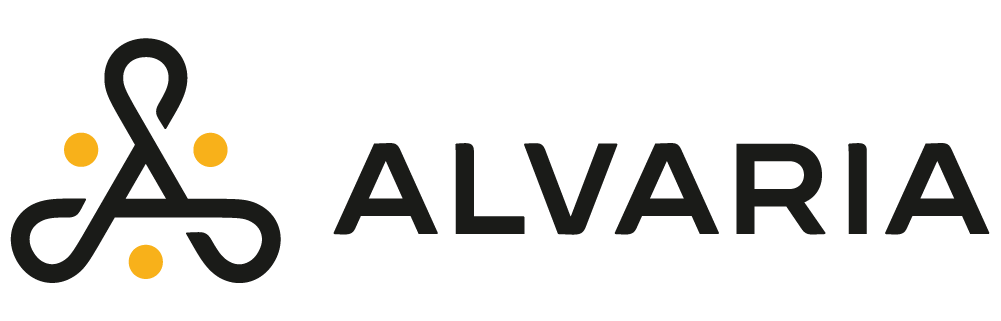 Prepájanie údajov
+
=
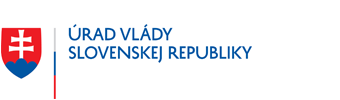 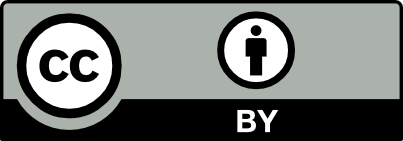 Zverejnené pod licenciou: Creative Commons Attribution ("uvedenie autora") 4.0 International.
Realizované s finančnou podporou predsedu vlády Slovenskej republiky
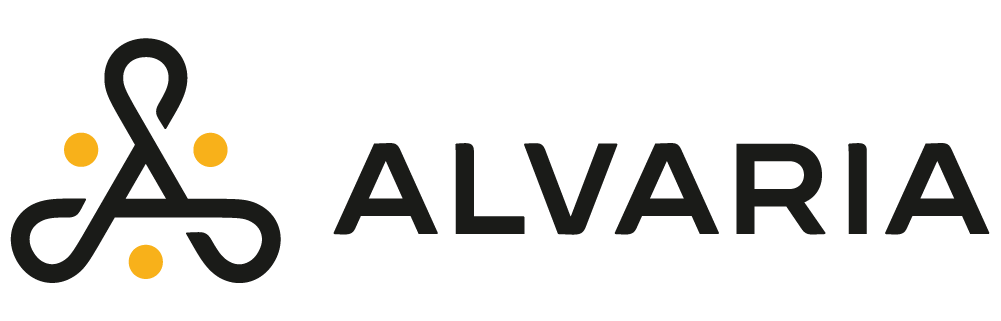 Ďalšie naše prednášky o vizualizácii dát
Youtube
Vizualizácia údajov v Microsoft Power BI: Základy
Vizualizácia údajov v Microsoft Power BI: Prepájanie údajov a aktualizácia údajov
Open Data Lab - Workshop #2 - Ako vizualizovať otvorené dáta v Power BI
Materiály
Open Data Lab – vzdelávacie materiály
E-learning
Skillmea – kurz Power BI pre pokročilých
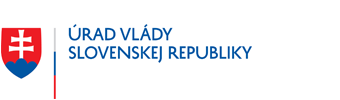 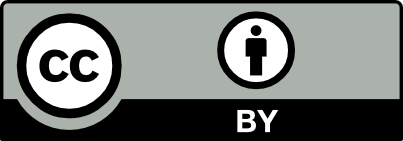 Zverejnené pod licenciou: Creative Commons Attribution ("uvedenie autora") 4.0 International.
Realizované s finančnou podporou predsedu vlády Slovenskej republiky
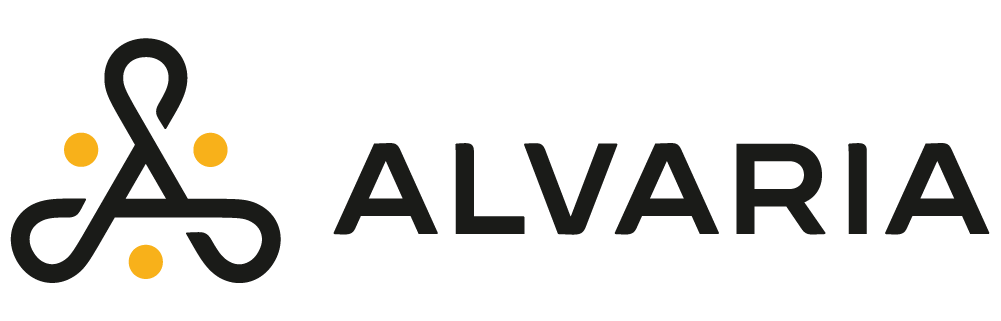 Ďakujem za pozornosť
lukas.jankovic@alvaria.sk
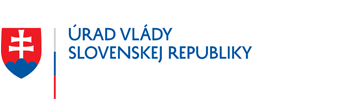 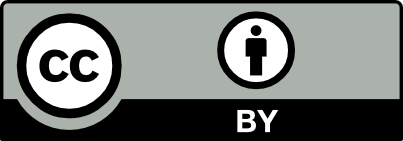 Zverejnené pod licenciou: Creative Commons Attribution ("uvedenie autora") 4.0 International.
Realizované s finančnou podporou predsedu vlády Slovenskej republiky